When Statements of a Minor May Be Used 705 ILCS 405/5-401.5
When Statements of a Minor May Be Used705 ILCS 405/5-401.5
Custodial Interrogation
An oral, written, or sign language statement of a minor who, at the time of the commission of the offense was under the age of 18 years, made as a result of a custodial interrogation conducted at a police station or other place of detention on or after the effective date of this amendatory Act of the 99th General Assembly shall be presumed to be inadmissible as evidence against the minor in any criminal proceeding or juvenile court proceeding, for an act that if committed by an adult would be a misdemeanor offense under Article 11 of the Criminal Code of 2012 or any felony offense unless:
Options of the Juvenile Officer
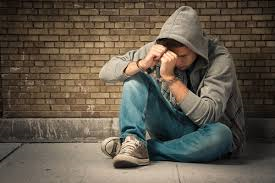 Duty of Officer 705 ILCS 405/5-405
(3) The juvenile police officer may take one of the following actions:
(a)Station adjustment and release of minor
(b)Release the minor to his or her parents AND refer case to Juvenile Court
(c) If the JPO reasonably believes there is UIN to keep the minor in custody, the JPO shall deliver the minor without unnecessary delay to the court or to the place designated…
(d) Any other appropriate action with consent of the minor or parent
The Factors To Be Considered
The nature of the allegations against the minor
The minor’s history and present situation
The history of the minor’s family and the family present situation
The educational and employment status of the minor
The availability of special resource or community services to aid
The minor’s past involvement with and progress in social programs
The attitude of complainant
The present attitude of the minor and family
Station adjustment 705 ILCS 405-5/301
Station adjustment 705 ILCS 405-5/301
Multiple factors to be considered in deciding
Seriousness of offense
Prior history of delinquency
Age of the minor
Culpability of the minor
If offense committed in an aggressive and premeditated manner
Whether minor used or possessed a deadly weapon
Informal Station Adjustment
JPO determines there is PC to believe minor has committed an offense
Minor shall receive no more than 3 statewide within 3 years for a misdemeanor offense without prior approval from State’s Attorney’s Office
Minor shall receive no more than 3 statewide for a felony offense without prior approval from State’s Attorney’s Office
Minor shall receive no more than 5 total station adjustments during minority
JPO may impose reasonable conditions, such as curfew, restrictions on geographic areas, no contact, school attendance, community service, peer court, community mediation, restitution
Record maintained by ISP
Formal Station Adjustment
JPO determines there is PC to believe minor has committed an offense and there is an admission by the minor
Minor and parent or guardian agree in writing to the station adjustment and be advised of consequences of violation
Minor and parent or guardian shall be provided a written copy of the agreement
JPO may impose reasonable conditions, such as curfew, restrictions on geographic areas, no contact, school attendance, community service, peer court, community mediation, restitution
Record maintained by ISP
Formal Station Adjustment
Written agreement must be detailed and include the offense, terms and consequences, acknowledgement it can be expunged, statement that admission of minor may be admitted in future court hearings (if admissible under the rules of evidence) statement of understanding and agreement
Station adjustment lasts 120 days, or if there is a violation, 180 days
JPO may impose reasonable conditions, such as curfew, restrictions on geographic areas, no contact, school attendance, community service, peer court, community mediation, restitution
Minor may not violate law 
Officers monitor the condition of the adjustment
Formal Station Adjustment
Minor may receive no more than 2 formal adjustments for a felony offense within a 3 year period without the State’s Attorney’s approval
Minor may receive no more than 3 formal adjustments for a misdemeanor offense within a 3 year period without the State’s Attorney’s approval
Total number of formal station adjustments may not exceed 4 without the State’s Attorney’s approval